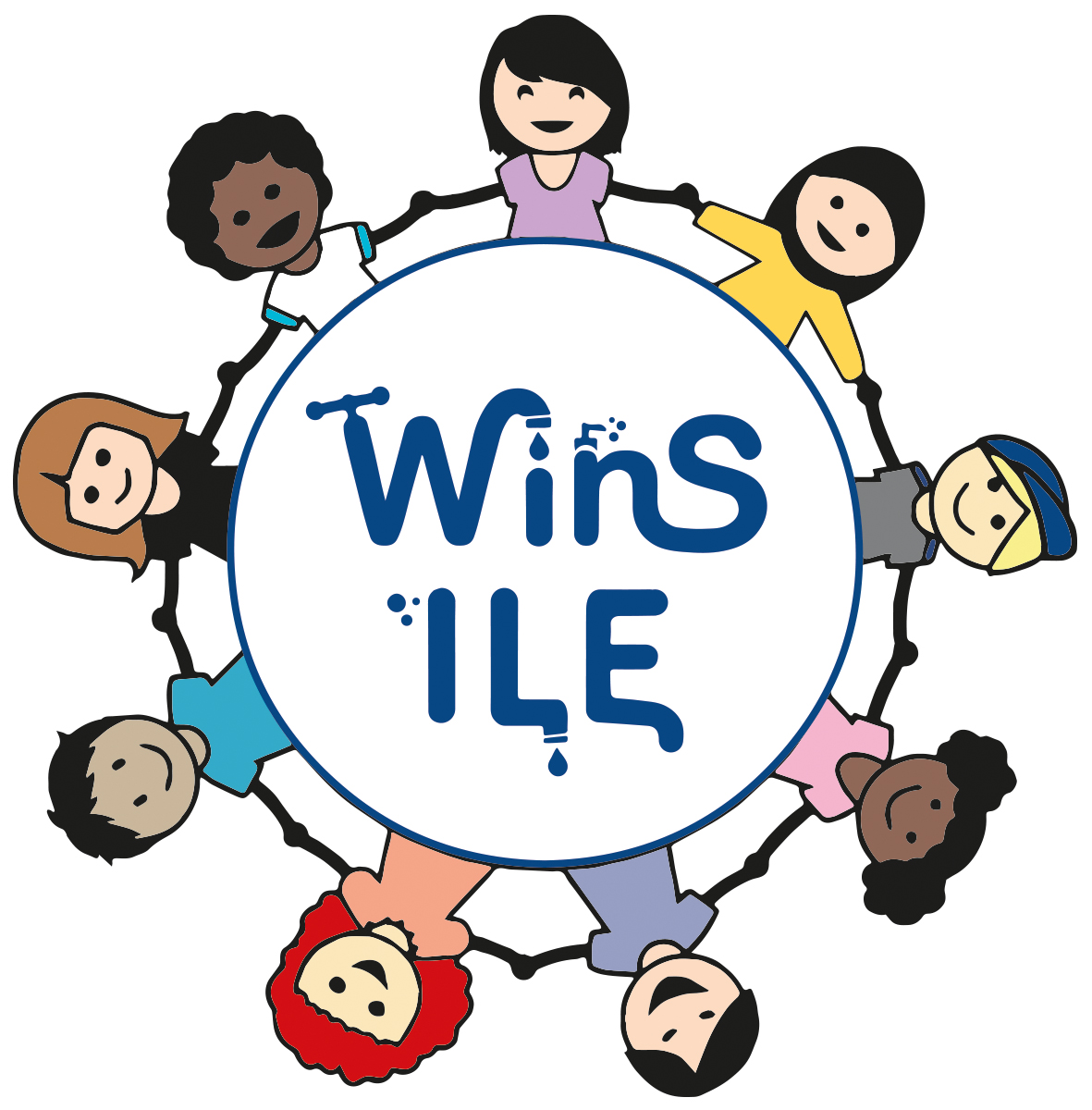 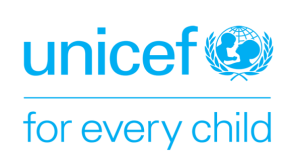 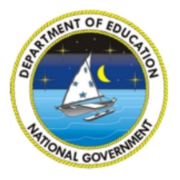 FSM WinS Data and Performance ManagementGood Practices and Challenges
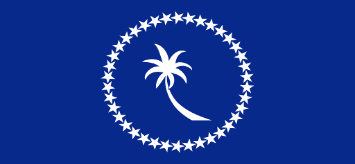 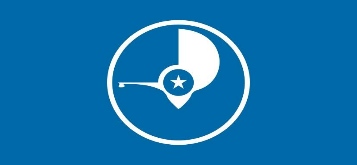 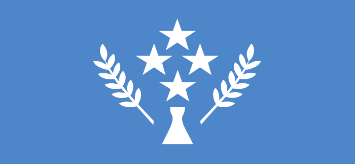 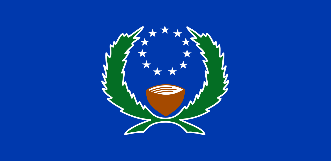 DEANNA AIZAWA
CHIEF - Planning, Development and Research Division
Chuuk State Department of Education
PRESSLER MARTIN 
CHIEF - Curriculum and Instruction
Pohnpei State Department of Education
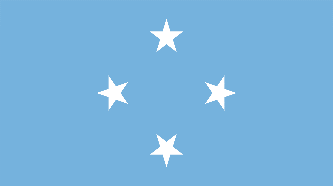 Federated States of Micronesia
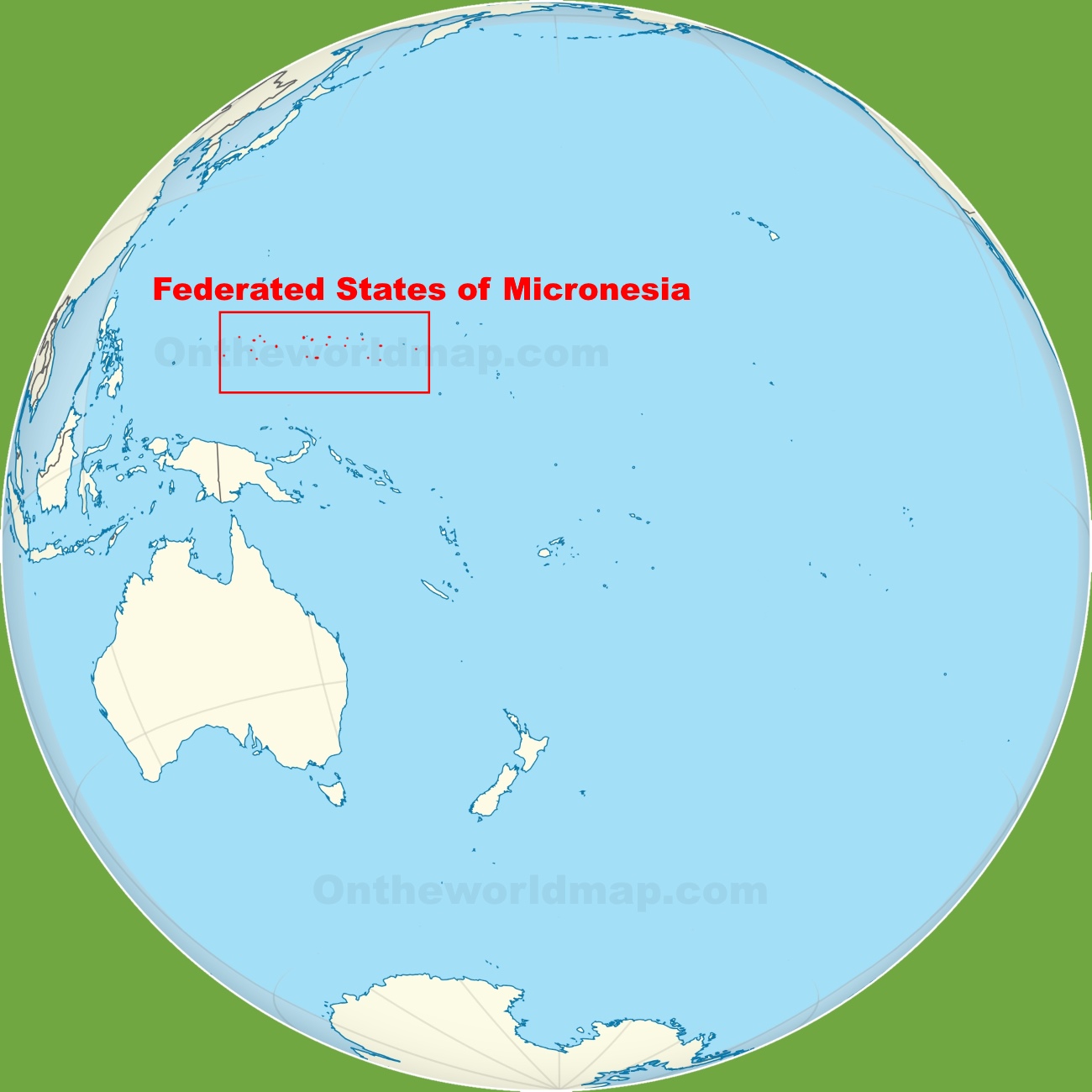 4 
States
607 
Islands
185 Schools
26,015 schoolchildren
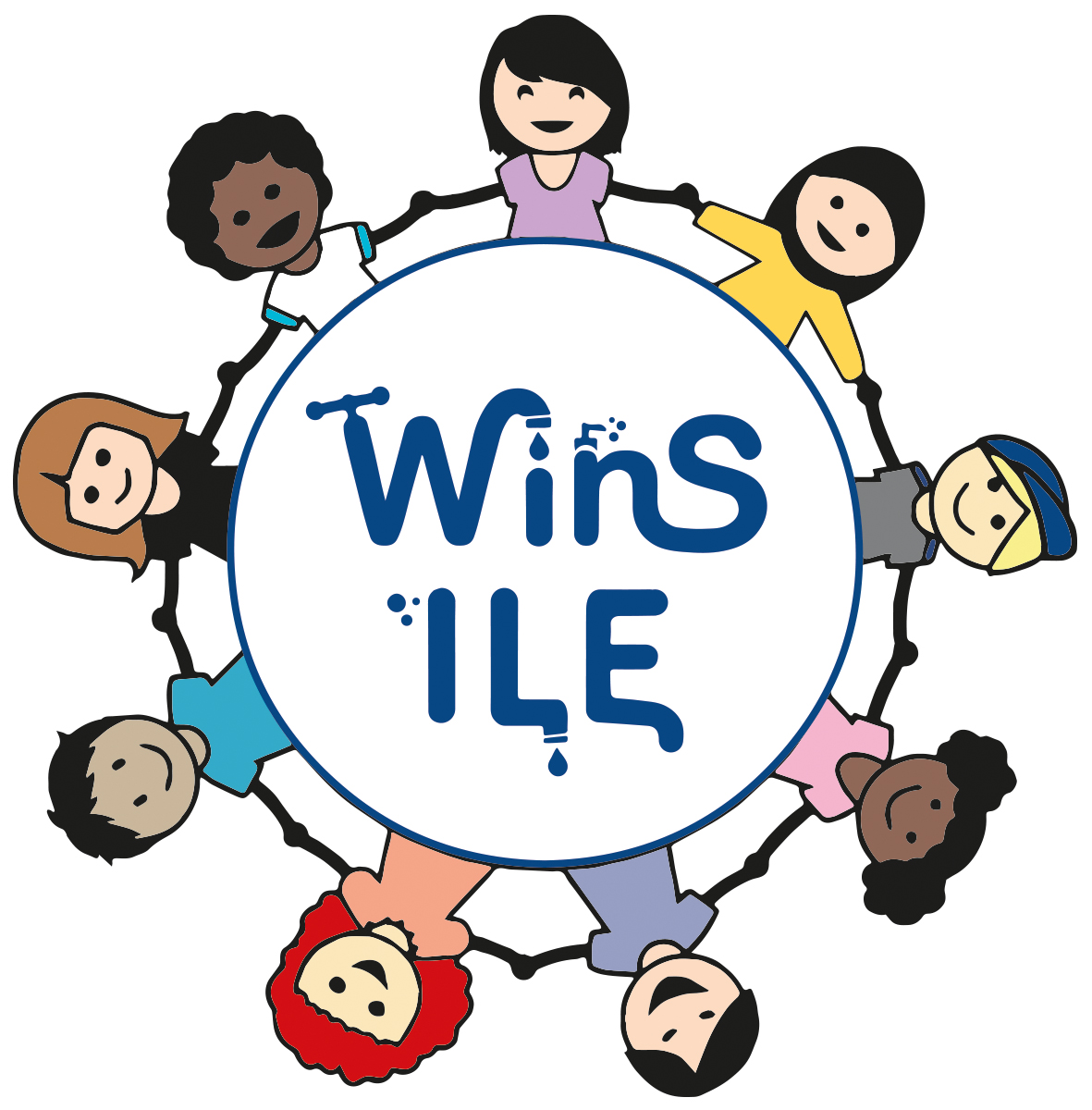 FedEMIS
a platform that caters basic data requirements at the national and state Department of Education

it digitized most of the historical data that were available in different formats and at the different State departments
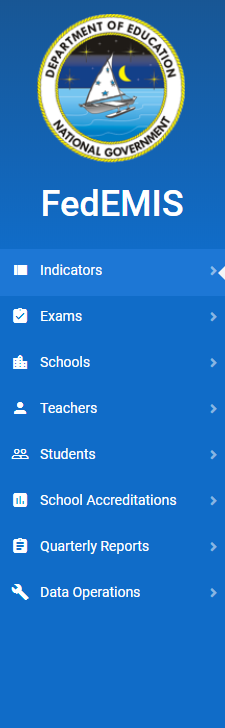 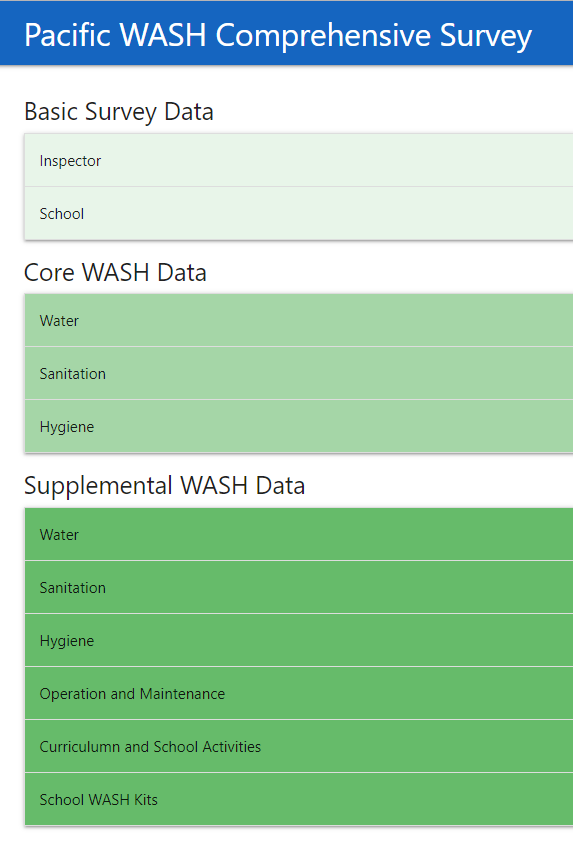 2
WASH indicators
Comprehensive WASH Survey
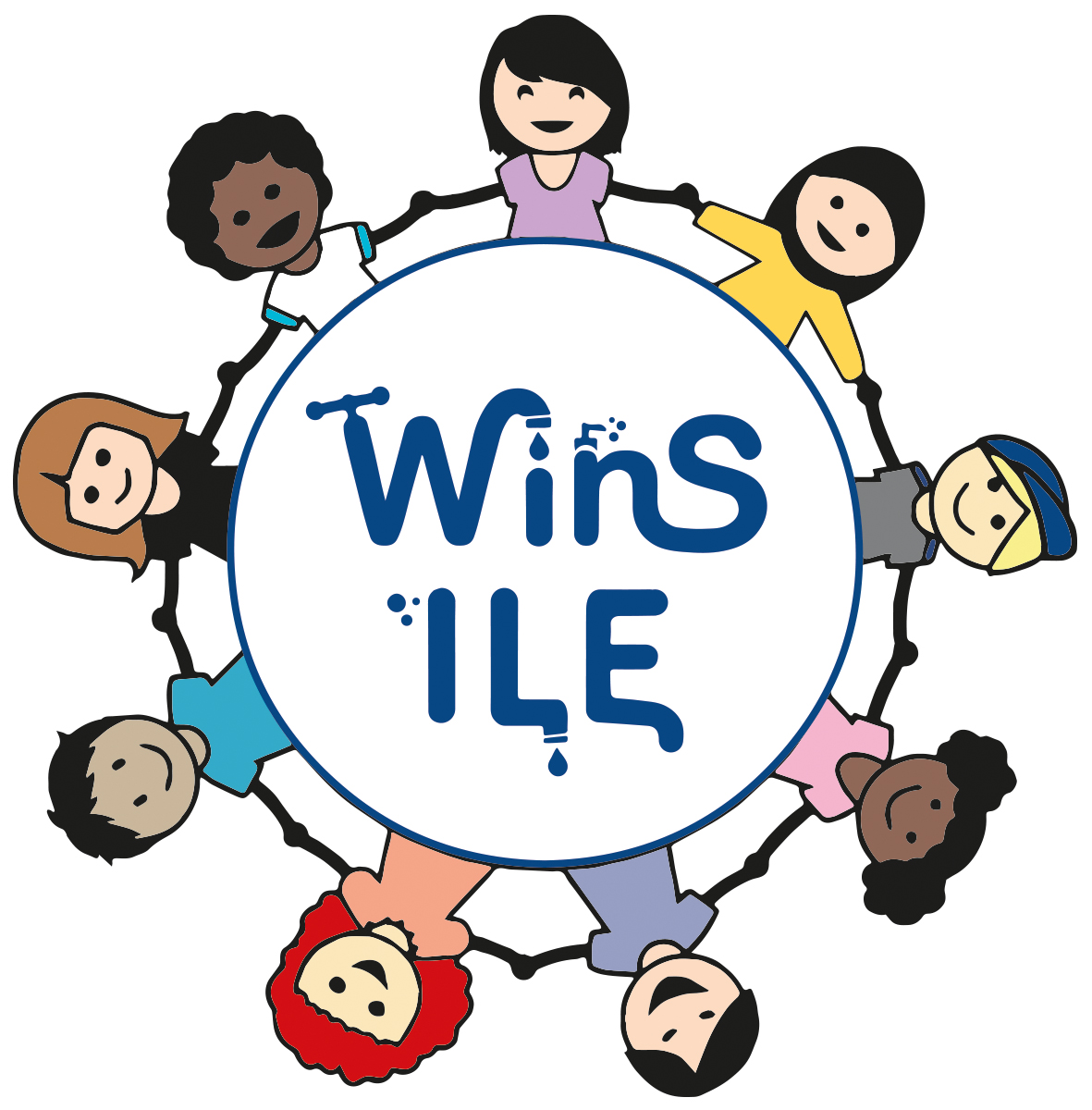 School’s Accreditation System
ACCREDITATION
TRANSPARENCY
PLANNING
RESOURCE ALLOCATION
Six (6) School  Assessment Standards: 

1. Leadership Standard 
2. Teacher Performance Standard 
3. Data Management Standard 
4. National Curriculum Standards, Benchmarks and Student learning Outcomes Standard 
5.  School Campus, Classrooms and Facilities Standard 
6.  School Improvement Planning
Three-Star Approach
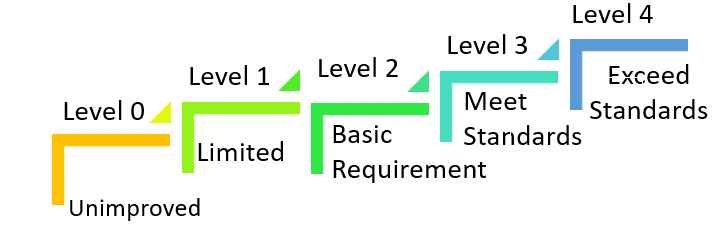 Valid certification from Environmental and Protection Agency/ Environmental Health and Sanitation
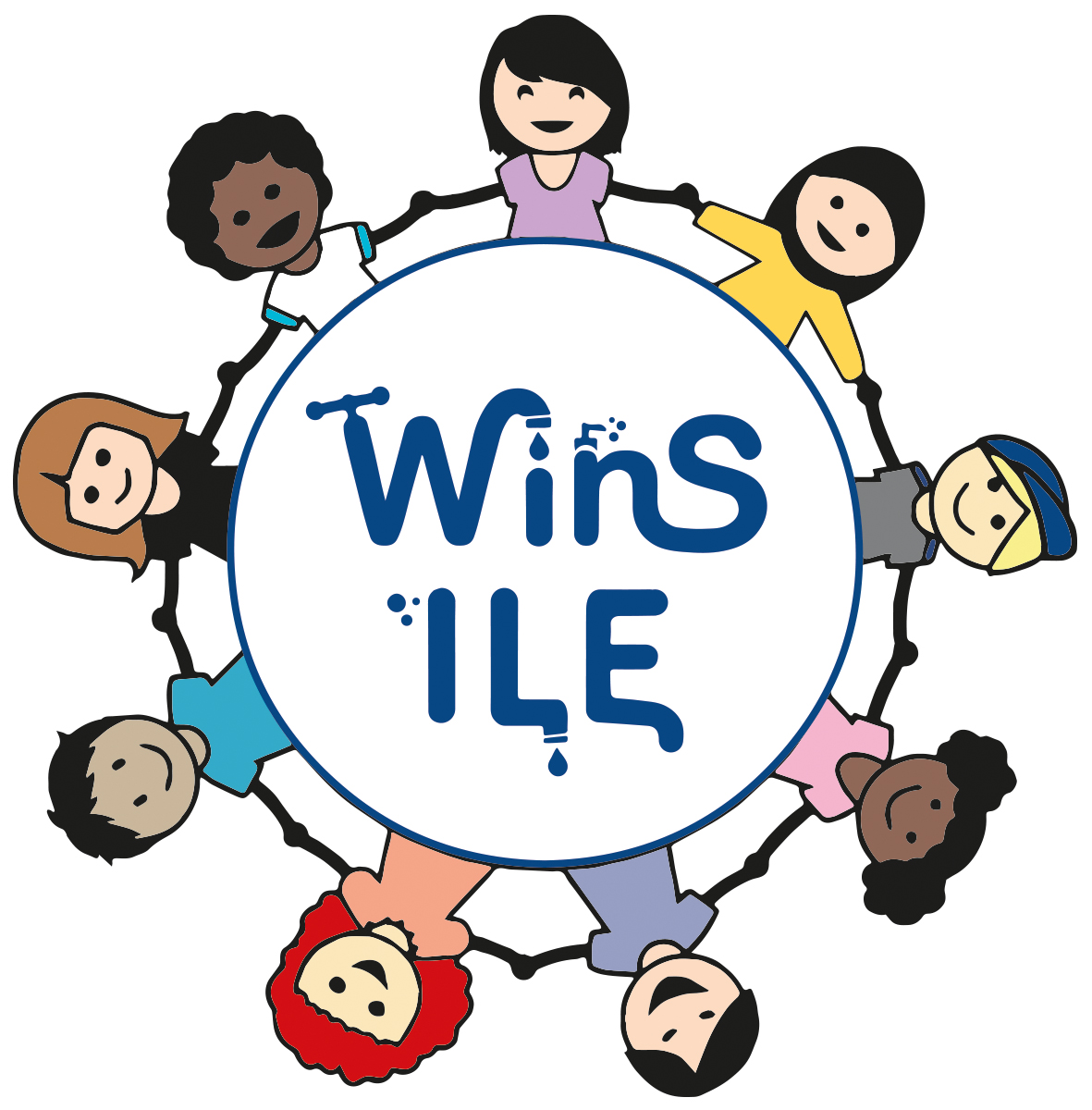 Challenges and Way Forward
Strengthen inter-sectoral collaboration
Partnership with government agencies needs improvement
Facilitate issuance of the national WinS policy
Lack of WinS Policy
Roll-out of WinS in FedEMIS
Lack of comprehensive WASH data
Incorporation of the contextualized Three-Star Approach in the School’s Accreditation System
Unclear guidelines on WASH in Schools
Revisit and refine the existing health curriculum
Lack of WASH concepts in the curriculum